Galmpton School Development Plan- Priorities 2023 2024
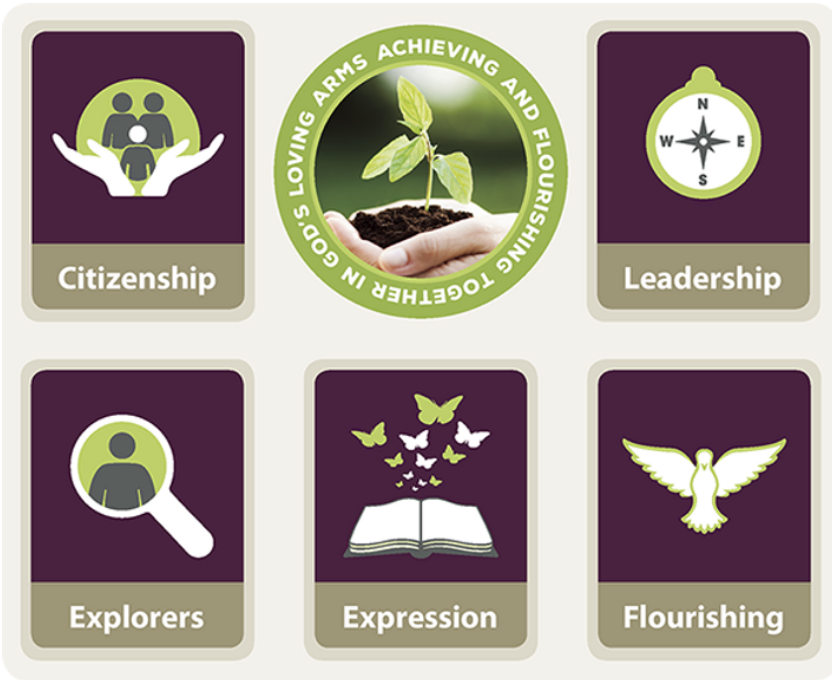